Základy patologie
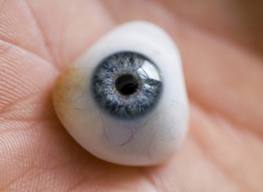 Patologie oka pro andragogy
39 mil osob nevidomých
246 mil osob slabozrakých (low vision)

90% v rozvojových zemích
rizikový faktor: věk pod 12 let a nad 50 let
Základní dělení:
Vrozené
Získané


Dále:
A. Dle stupně (dle WHO) 
Slabozrakost střední, těžká
Těžce slabý zrak 
Nevidomost – praktická, absolurní

B. Dle typu (Květoňová-Švecová, 2000)
Okulomotorické potíže 
Postižení či ztráta zrakové ostrosti
Postižení šíře zorného pole
Poruchy barvocitu
Obtíže se zpracováním zrakových informací
Rozdělení vad
Slabozrakost (MKN 10)
Střední 						6/18 – 6/60
Těžká 						6/60 – 3/60
Těžce slabý zrak		3/60 – 1/60
(TZ: zorné pole pod 20° u obou očí
  TZ: zorné pole pod 45° u jednoho oka)

Praktická slepota
pokles ZO pod 1/60 po zbytek světlocitu => bez schopnosti určit směr
Zorné pole do 5°

Absolutní slepota
světlocit bez projekce – ztráta světlocitu
Gradace postižení
Víčka
Přední segment oka
Glaukom
Katarakta
Co nás čeká v první části patologie???
Onemocnění očních víček
Poruchy tvaru a postavení víček
Entropium – otočení (dolního) víčka i s řasami proti bulbu










Příznaky: silné dráždění  → blefarospasmus
Příčiny: úrazy, poleptání, chir. zákrok
Terapie: chirurgický zákrok, oční gely

*trichiáza = otočení řas proti oku
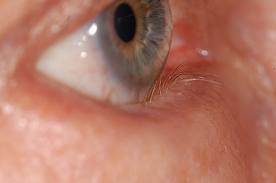 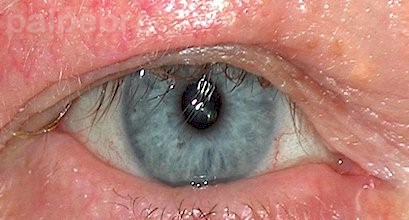 Ectropium – otočení (dolního) víčka ven od bulbu









Příznaky:  nedovírání víčka – vysychání ; nedostupnost punctum lacrimalis – stékání slz po tváři
Příčiny: vrozené; atonie víček – senilní ochablost; trauma; vlivem častých zánětů → edém → otočení víčka; úraz
Terapie: chir. zákrok
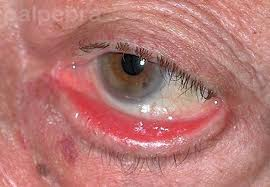 Ptóza – pokles horního víčka (víček)
kongenitální 
Příčiny: nejč. porucha inervace – rychlé řešení (amblyopie)
získaná 
Příčiny: porucha inervace (n. oclumotorius); myasteria gravis = ochablost svalů (m. levator palpebrae), léky, alergie, edém, nádor







Projevy: omezené zorné pole, estetický efekt
Terapie: řešení alergií, eliminace edému, přepojení funkce zvedače na  
	 jiný sval, odstranění příčiny, kč. nebo  brýle s ptózovou opěrkou;  chir. řešení
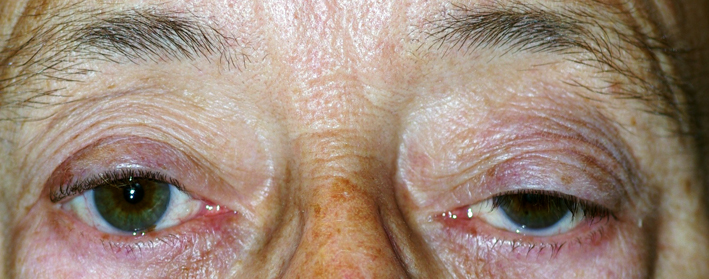 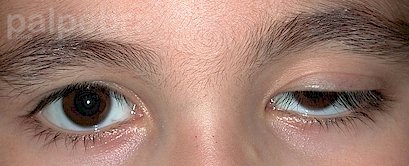 www.sjs-bremen.de
Blepharochalazion – ochablost pokožky horního víčka → převisy kožní řasy









	
Projevy: estetika; omezení zorného pole
	
Terapie: chir. zákrok
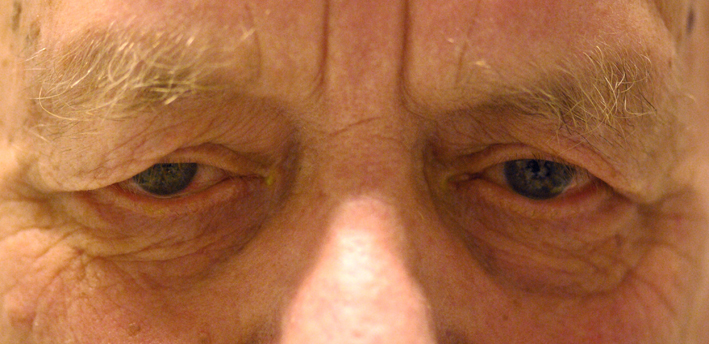 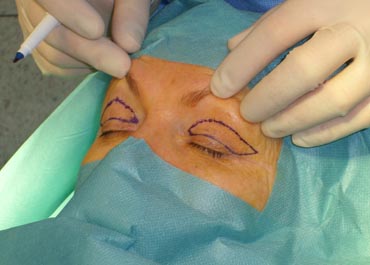 www.sjs-bremen.de
www.auge-online.de
Před…
www.auge-online.de
Po…
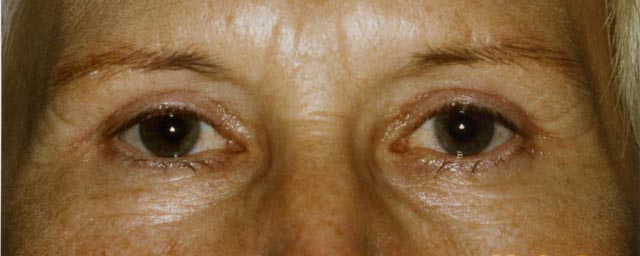 www.auge-online.de
Lagoftalmus – stálé otevření oční štěrbiny (nedovíravost);  ↓výživy rohovky, vysychání → záněty




	


	Příčiny: porucha inerv. n. facialis; exoftalmus (tumor za bulbem); koma
	Terapie: lubrikace; tarzorafie
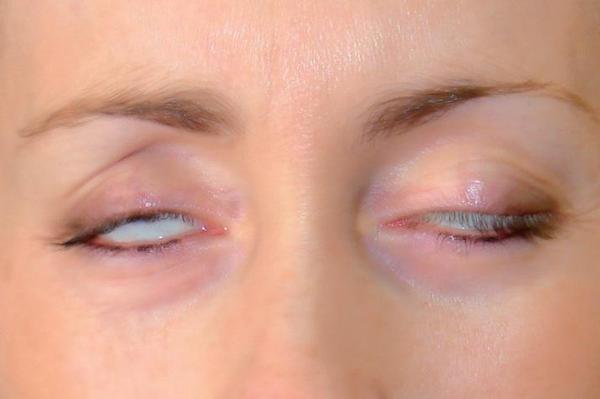 www.zdn.cz
Záněty víček
Hordeolum (ječné zrno) – zánět, vzn. na základě obstrukce Zeissových žláz (vyživují řasy)







Příznaky: bolestivá bulka, zčervenání, edém, bolest, zteplání; zastřené vidění  (změna konc. slz; perfor.)

Terapie: bez léčby (uzrání →perfor.); teplé obklady!; incize + ATB mast; vytržení řasy
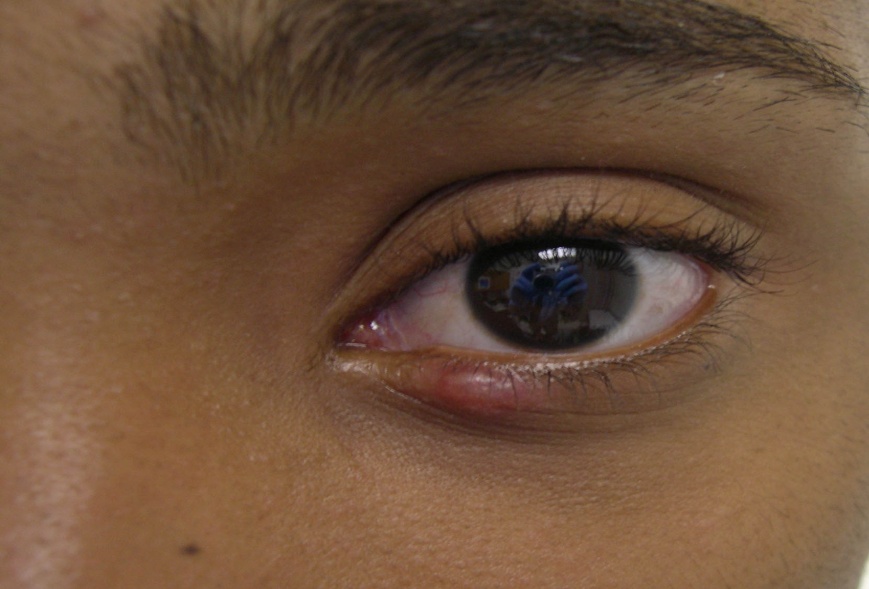 http://dermatlas.med.jhmi.edu
Chalazion (vlčí zrno) – zánět na zákl. ucpání Meibomských žláz; hlouběji v tarzu










Příznaky: akutní forma – bolestivá; chronická – palp. nebolestivá cysta
 Terapie: pokud se spontánně hojí – neléčíme; v případě kosm. a zdrav. komplikací – výškrab + ATB
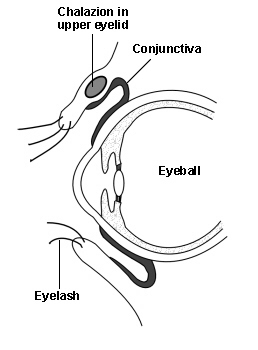 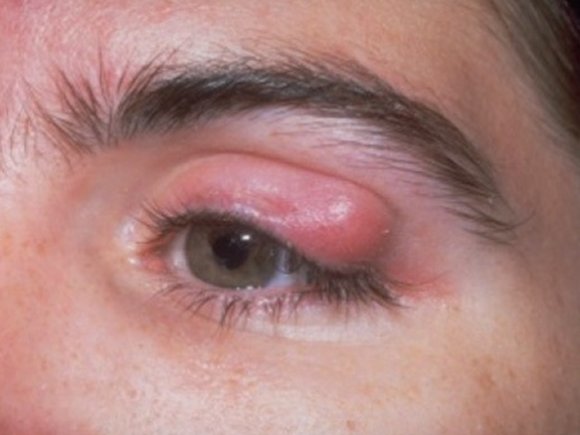 www.tedmontgomery.com
www.patient.co.uk
Onemocnění rohovky
Keratokonus = degenerativní onemocnění rohovky, při kterém dochází k jejímu kuželovitému vyklenutí a ztenčení apexu
Podstata: rozvolnění a změna pevnosti kolagenových vláken   






Příčiny: genetická dispozice, často u alergiků a atopiků, Downův  sy.,…
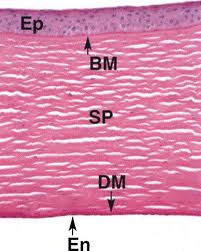 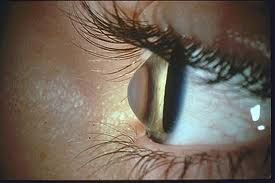 www.sciencedirect.com
kommerell-augenaerzte.de
Rizikové faktory: nezdravý životní styl, stres, hormonální změny,… 
Příznaky:
↑krátkozrakost + astigmatismus (později nekorigovatelný)





Šedavý apex (tzv. Fleischerův prstenec)
Rohovka se z profilu jeví tmavší
Vertikální strie ve stromatu
Pulsující apex (Axenfeldův příznak)
Munsonův příznak
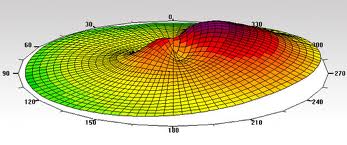 www.optikerschuetz.de
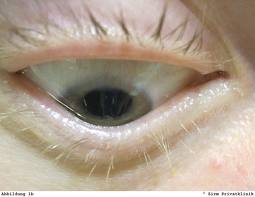 zirm.net
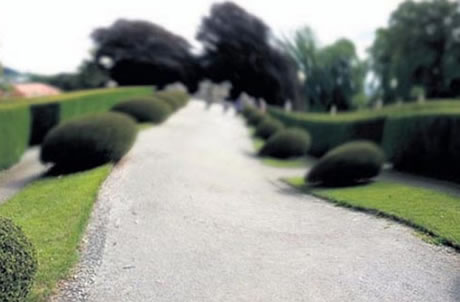 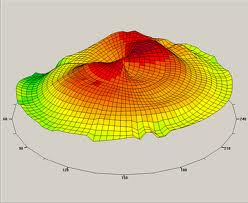 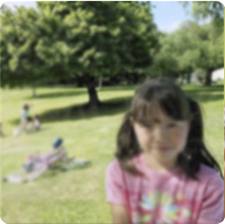 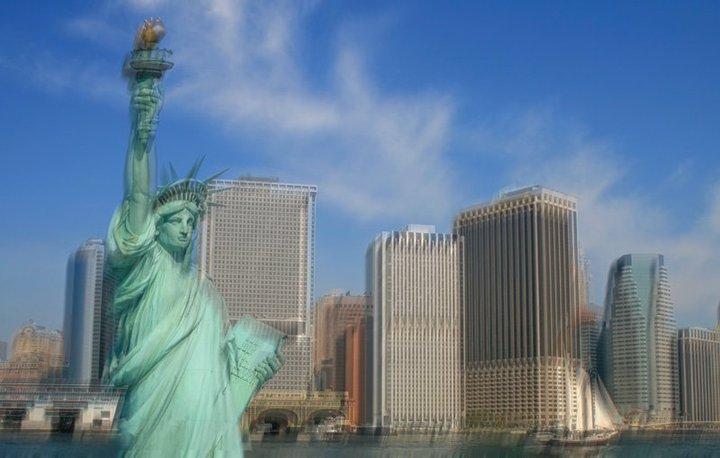 Nejčastější výskyt: ranný věk, pre/puberta, klimakterium; obvykle na obou očích (nemusí současně) 

Vyšetření:
Štěrbinová lampa (biomikroskopie)
Rohovková topografie



Stádia keratokonu se hodnotí dle Amslerovy stupnice (Amsler I – IV) 
/↑zakřivení rohovky, visus, tloušťka rohovky/
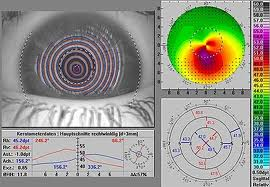 iroc.ch
Korekce a léčba:
Zpočátku brýle (myopizace + astigmatismus)
Tvrdé kč (korekce + zpomalení/zastavení vyklenutí)
Perforující keratoplastika
Kera-ring
Cross-linkink (epitelová abraze – riboflavin – UV)
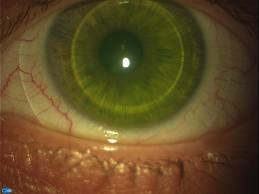 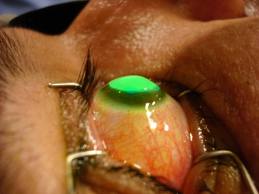 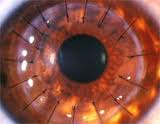 kontaktela.cz
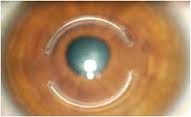 kst.cz
dellvision.com
brusselseyecenter.be
Onemocnění oční čočky
Katarakta (šedý zákal) – zakalení oční čočky
	Příčiny:
vrozené (infant. kat.) – užív. kortikosteroidů, toxoplasmóza, zarděnky
získané – senilní, traumatická, radiační, syst. kožní onem., oční onem., onem. CNS
dědičné – manifestuje v dětství nebo později; Downův sy.

Projevy: myopizace, zastřené vidění, ↓visus, „slepota“
Rizikové faktory: expozice UV, pohlaví (ženy), rasa (černoši), 	alkoholismus, kouření, dědičnost, užívání léků,DM,…
Terapie: implantace IOL
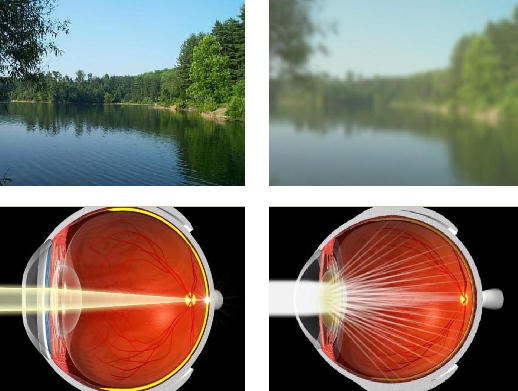 www.neumm.cz
www.harvardeye.com
Chirurgie katarakty
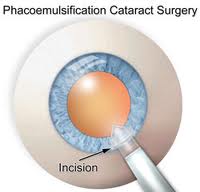 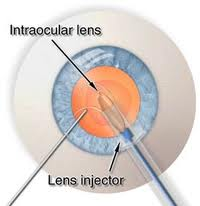 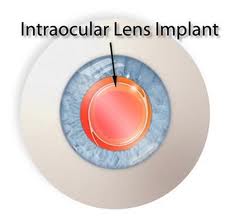 www.adrianhoe.com
IOL = nitrooční čočky
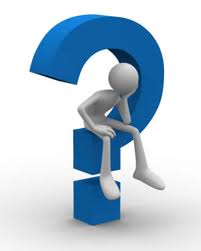 Glaukom = zelený zákal
O co vlastně jde? 
Co zeleného v oku vzniká???
Glaukom = skupina neurodegenerativních onemocnění, doprovázených ↑NT

Normální NT: 10-21 mmHg (viz. pachymetrie)
Cirkulace komorové vody
www.e-sunbear.com
Příčiny ↑NT:
Uzavření odtokových cest - duhovka uzavře CS úhel






= GLAUKOM S UZAVŘENÝM ÚHLEM
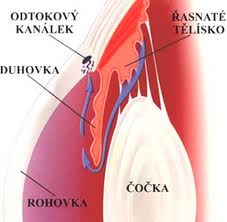 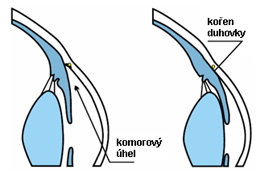 www.kubena.cz
www.neomed.cz
Výskyt: 
anatomicky predisponované oči (menší bulbus, menší rohovka, užší komorový úhel) → funkční pupilární blok komorového úhlu naléhající duhovkou - hromadění KV v přední komoře

vyvolán podněty rozšiřujícími zornici (mydriatika, šero, nervové vzrušení, podráždění sympatiku, atropinové preparáty), pití kávy
Subjektivní příznaky: rychlý pokles visu, bolest oka a hlavy, nevolnost, zvracení, stadium před akutním záchvatem (zamlžené vidění, duhové lemy kolem světel, jednostranná bolest hlavy, mírná nevolnost)

Objektivní příznaky: prudké a vysoké zvýšení NT (až 80 mmHg), smíšená injekce  bulbu, edém epitelu rohovky, mělká přední komora (zablokování duhovky a zornice v určité poloze – hromadění KV v zadní komoře – vyklenutí kořene duhovky dopředu), gonioskopicky uzavřený úhel, zornice vertikálně oválná, středně mydriatická, edematózní papila (nedohlédneme tam kvůli edému rohovky)
Léčba:
Lék první volby = miotika (uvolnění komorového úhlu) – Pilocarpin, Diluran, Manitol
Lokálně antiglaukomatika
Laserová iridotomie = okénko v duhovce mezi přední a zadní komorou, argonový laser, duhovka nemůže uzavřít úhel přilepením se na rohovku
Trabekulektomie = nejčastěji v meridiánu 12.
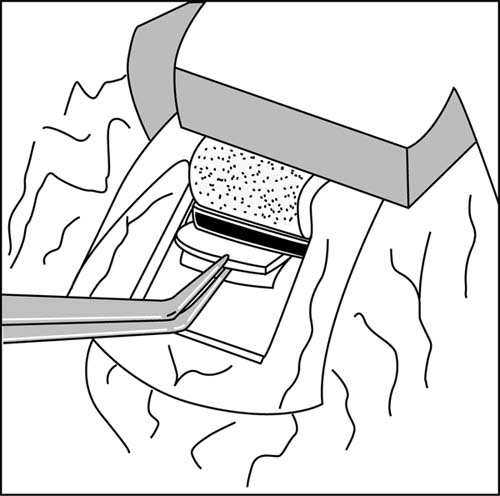 2) Zvýšený odpor odtokových cest
     (Schlemmův kanál – trabekulum /trámčina/)







= GLAUKOM S OTEVŘENÝM ÚHLEM
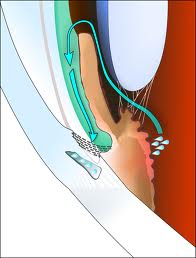 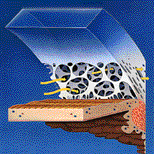 www.e-sunbear.com
www.ocunet.de
Přehled základních projevů glaukomu:
!!!ze začátku může být bez příznaků!!!
↑NT – pozor na normotenzní glaukom!
Změny na sítnici – exkavace papily n. opticu – ústup cévní branky
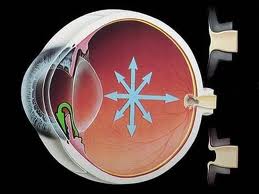 www.ocnioptik.eu
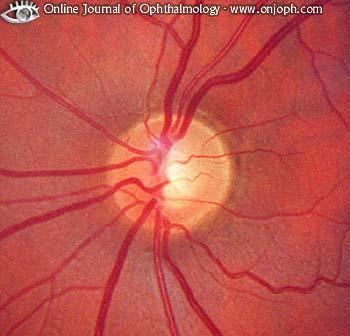 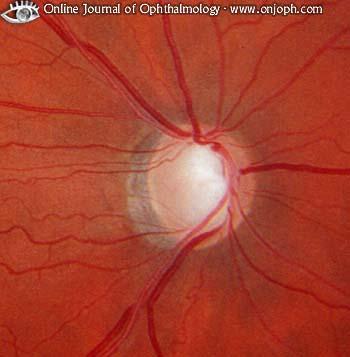 Časné stadium atrofie terče zr. n.
Pokročilá atrofie terče opt. nervu – decentrace cévní branky
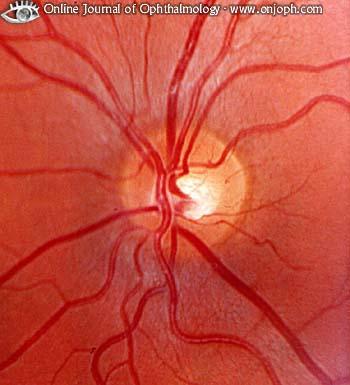 Normální papila zrakového nervu
3. Výpadky ZP – tzv. skotomy
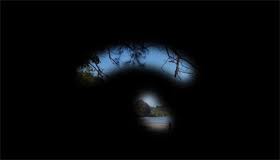 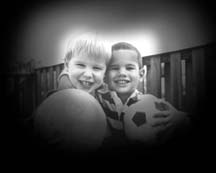 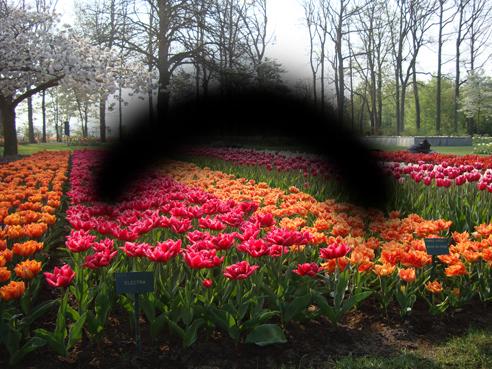 www.abadi.at
www.wikipedie.cz
www.ocnioptik.eu
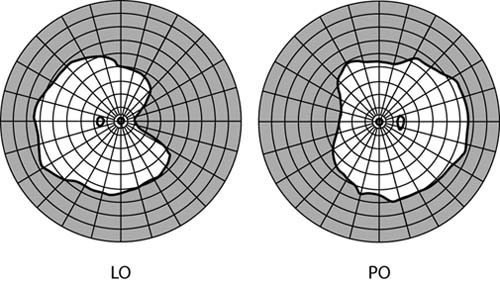 Bjerummův skotom
4. Zakalení rohovky – porušení vodní bilance – poškozený 			             endotel (akut. gl.)






5. Haló efekty – především u akutních forem
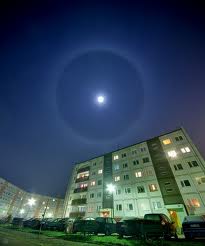 www.wojciech.grzanka.pl
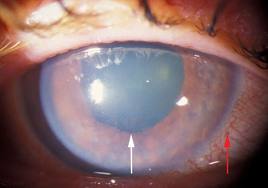 www.medrounds.org
Vyšetření:
Tonometrie
Gonioskopie
Oftalmoskopie
Perimetrie
HRT
GDx,…
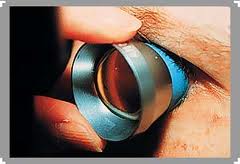 swissglaukom.ch
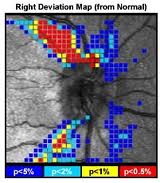 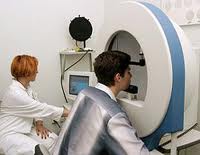 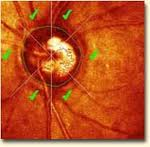 www.ordinace.cz
ledc.co.uk
nyee.edu
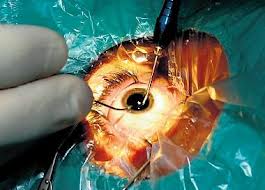 Děkuji za pozornost